美國文學史
陳信智
This course aims to help students have a basic understanding of American literature through key historical events and cultural trends. Students are expected to familiarize themselves with essential cultural knowledge after they finish this course. 
課程主旨在透過文學史的角度來認識美國歷史與文化
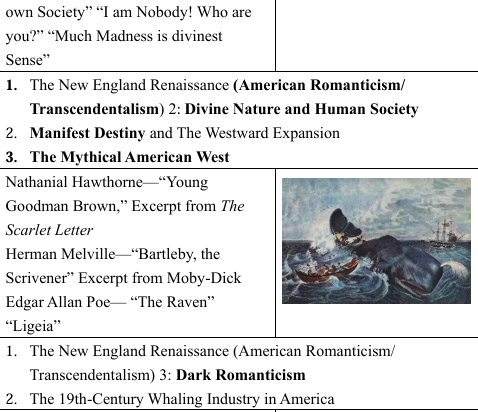 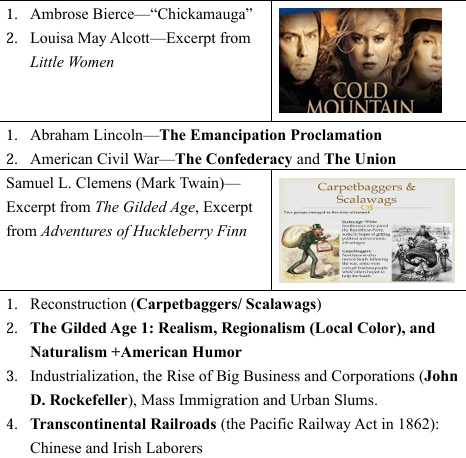 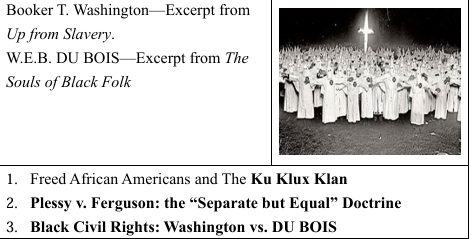